13. lipnja 2014.
Učionica  drugog  c.
Na kraju godine došli su nas pozdraviti učenici 6. b.
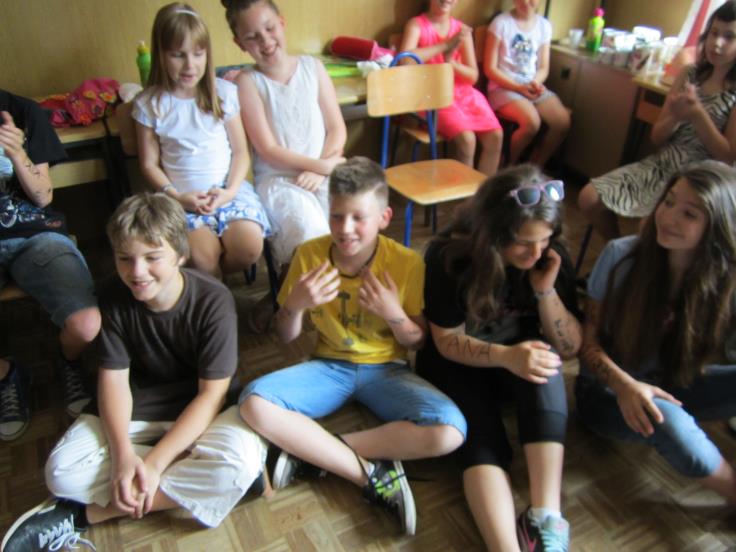 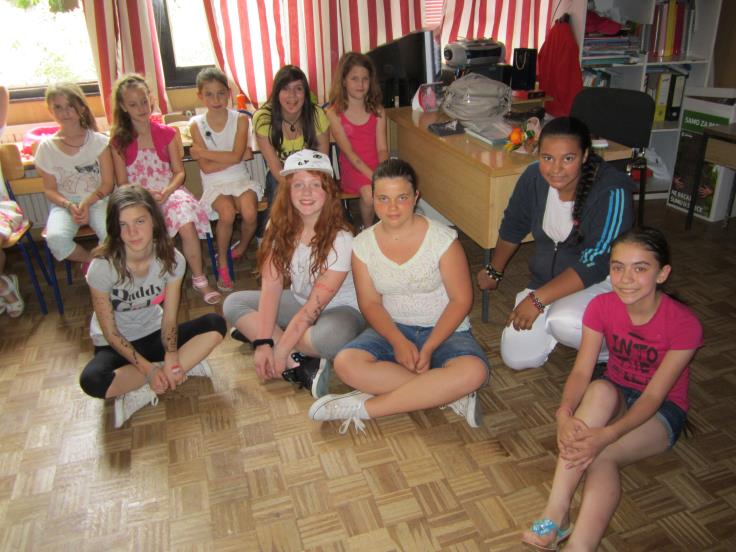 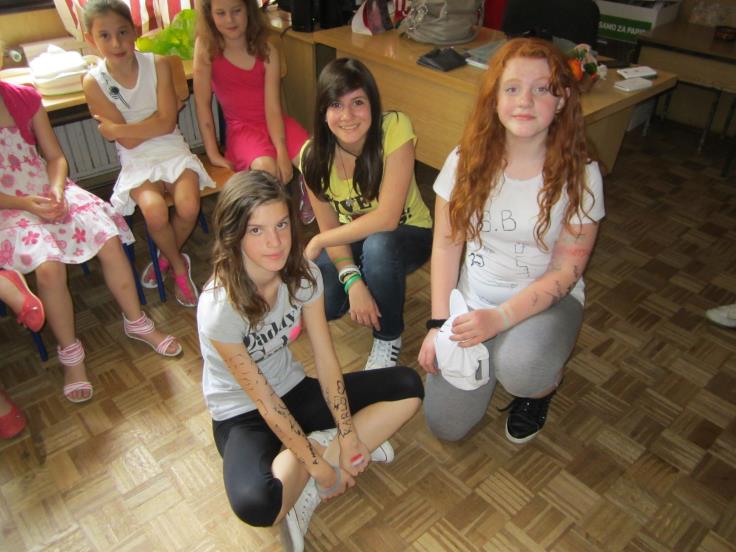 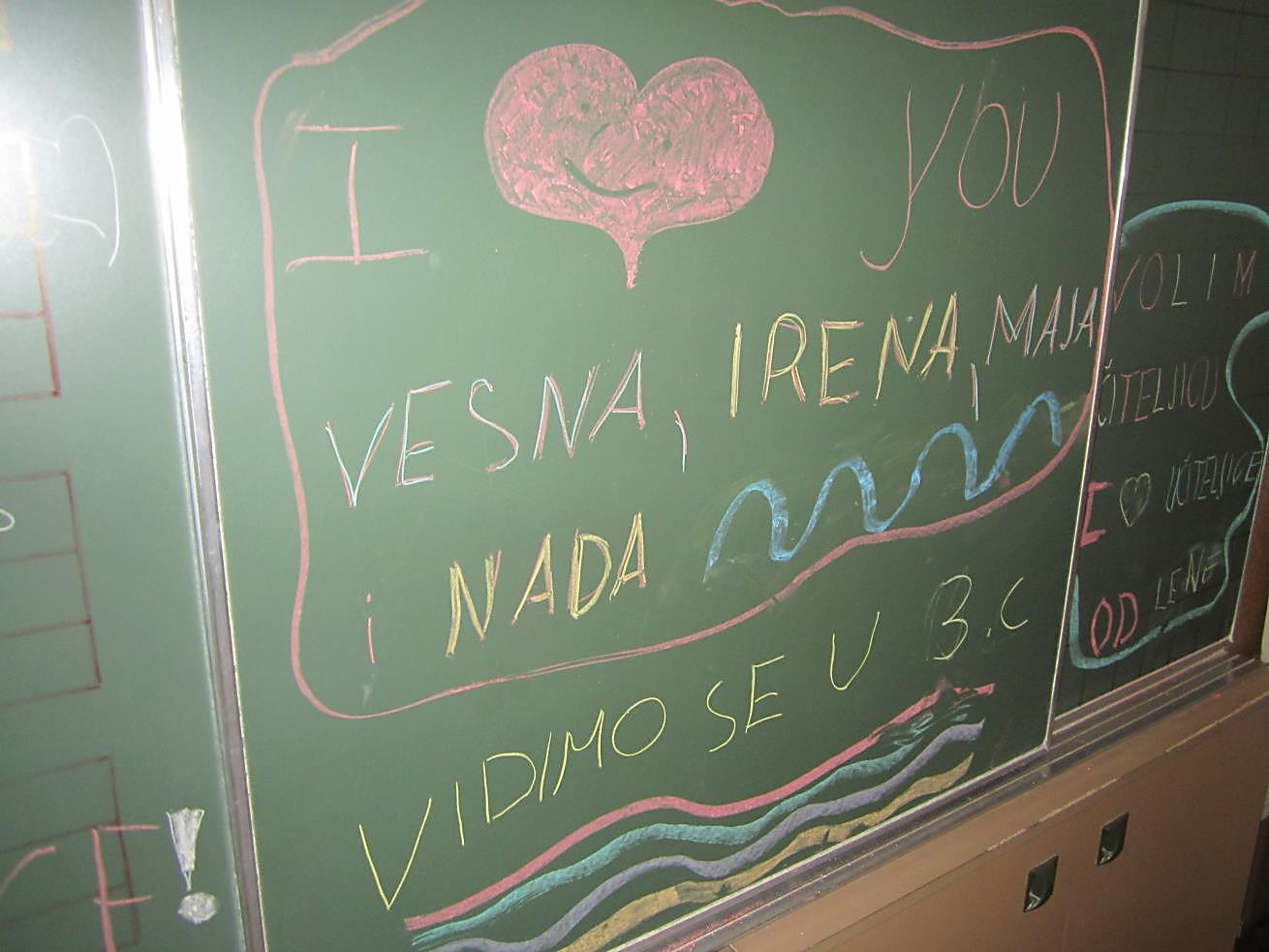 Pripremila učiteljica Vesna.